Chapter 11
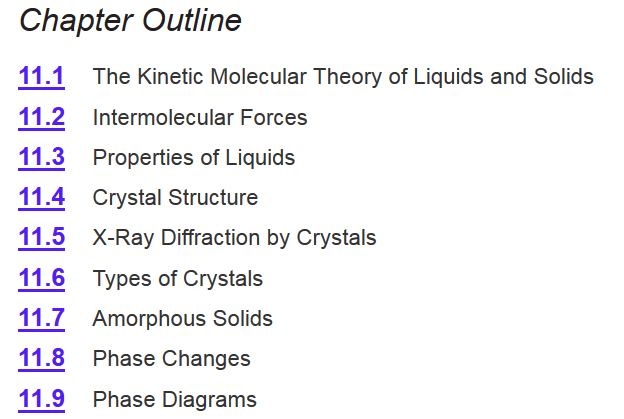 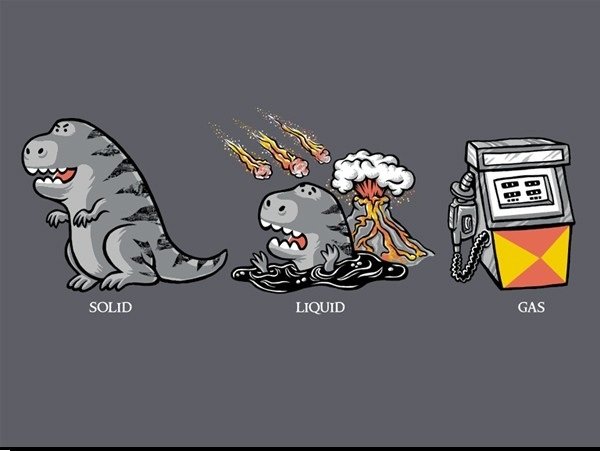 Ch 11
Page 467
1
STATES OF MATTER
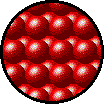 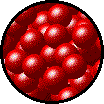 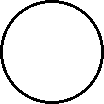 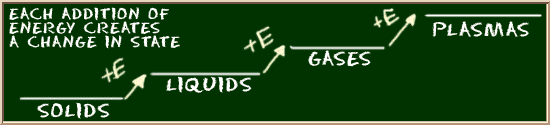 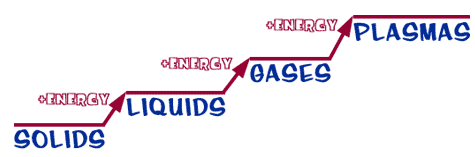 CH 11.4-7
CH 5
The internet?
CH 11.1-3
Phase Change-
The transformation from one phase to another upon the addition or release of energy. 
Temperature does not change during a phase change.
Phase Changes
Least
Order
Most
Order
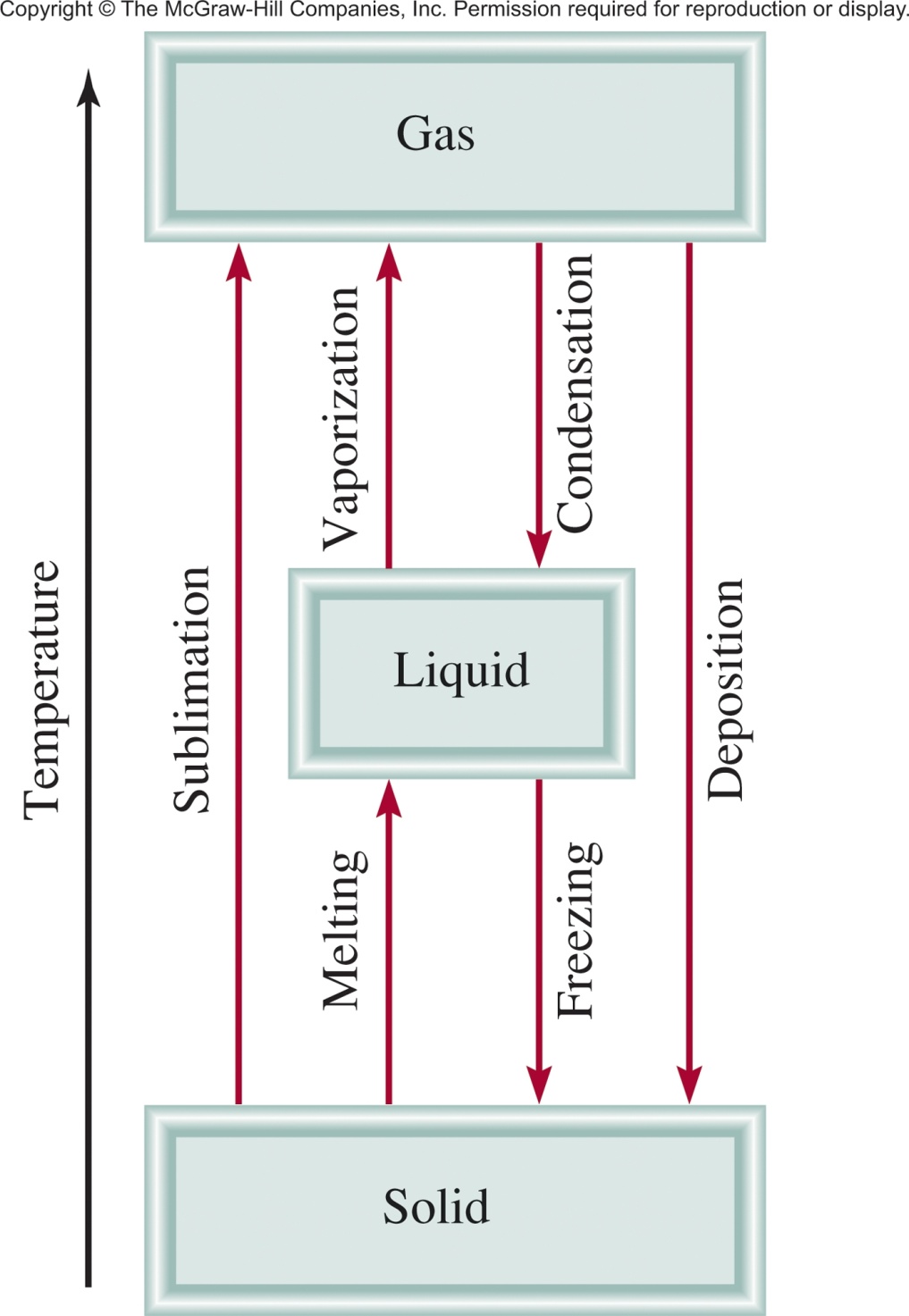 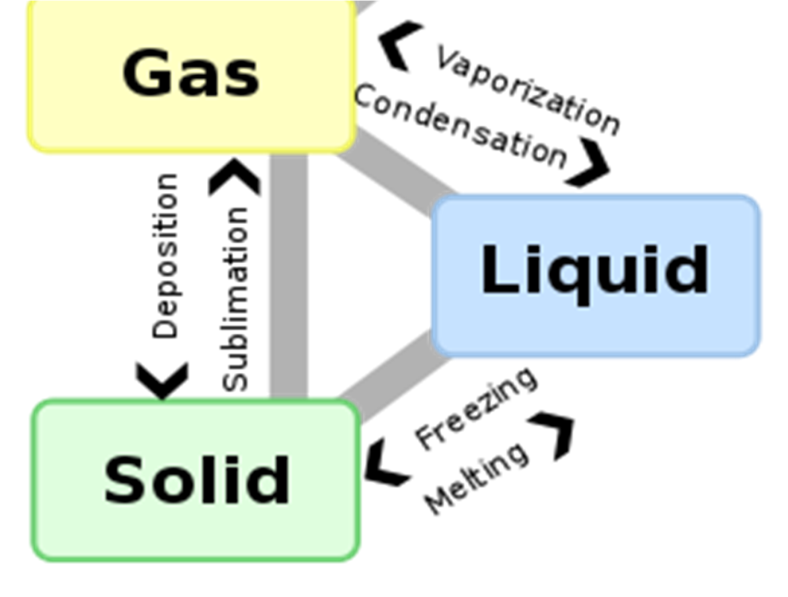 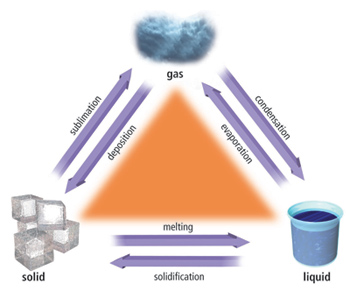 Ch 11.8
Page 495
3
Phase Changes
Least
Order
Most
Order
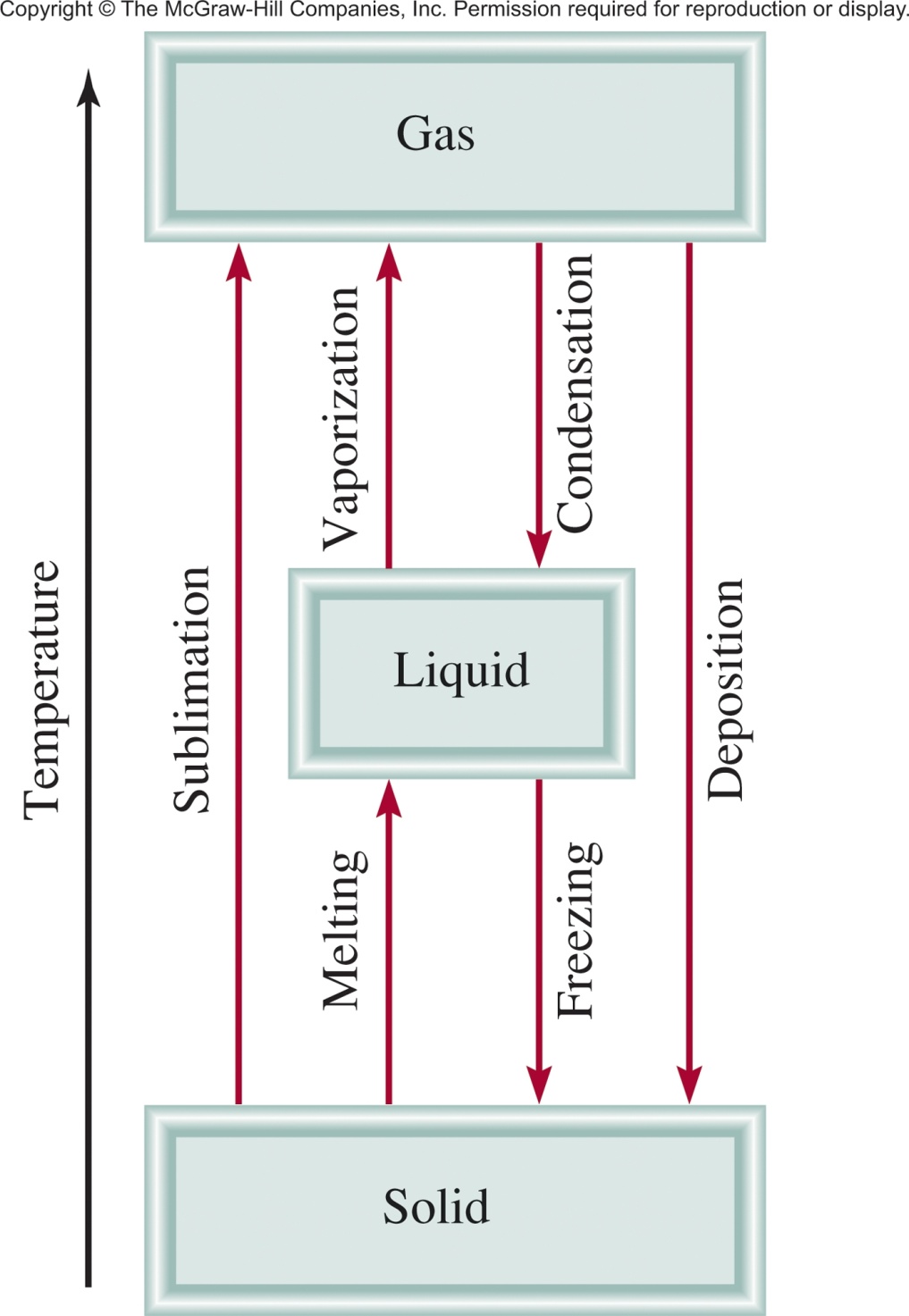 Outline
 Liquid ↔ Gas (p 496-501)

 Solid ↔ Liquid (p 501-503)

 Solid ↔ Gas (p 504-505)
4
Liquid ↔ Gas
Kinetic energy of molecules.
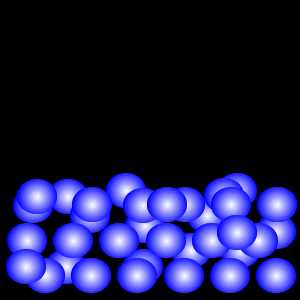 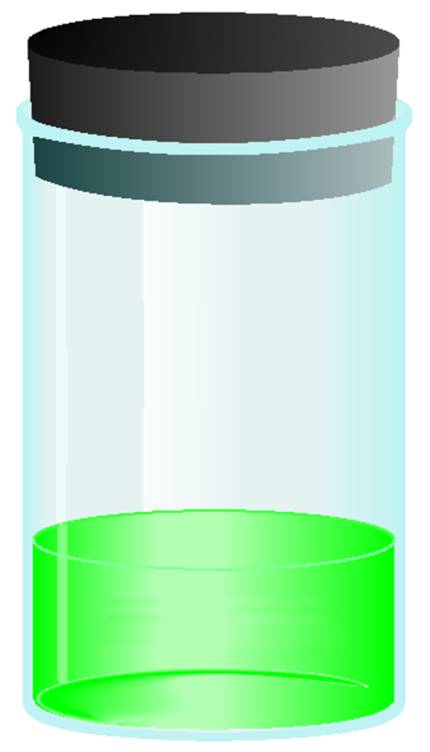 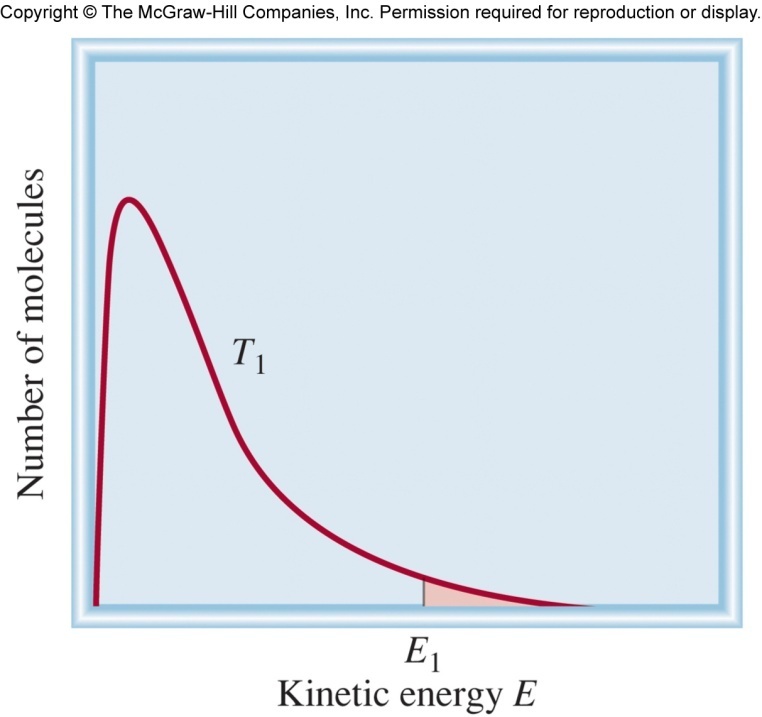 “slow” molecules
“fast” molecules
Some molecules are fast enough to escape intermolecular forces.
Liquid ↔ Gas
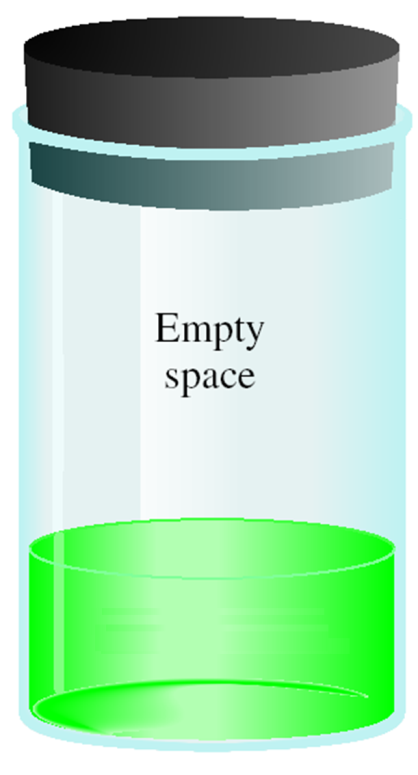 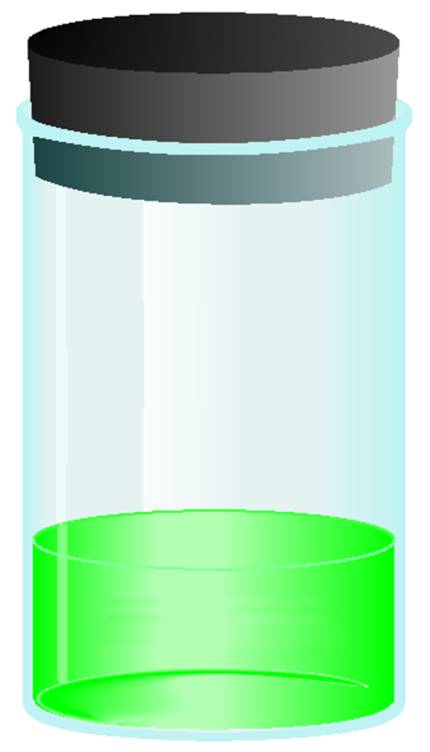 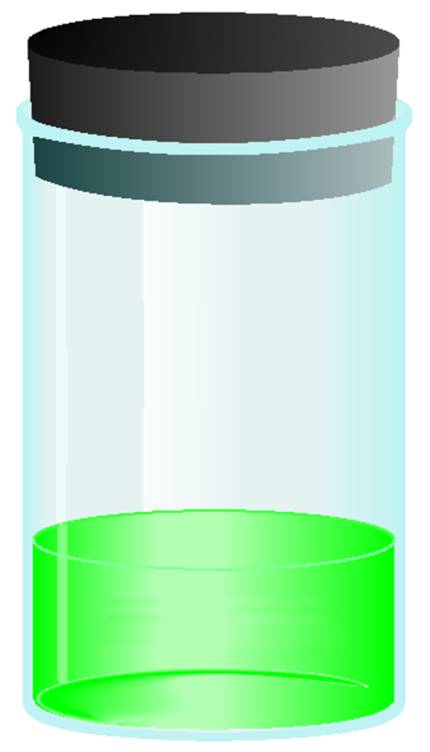 Liquid
At time = 0
At time > 0
At time = ∞
At equilibrium!
# of molecules in =
	# of molecules out
rate of evaporation =
	 rate of condensation
Liquid ↔ Gas
Vapor pressure (VP)- is the pressure exerted by a vapor in equilibrium with its condensed phases (solid or liquid) at a given temperature in a closed system. 

# of molecules in =
	# of molecules out

rate of evaporation =
		rate of condensation

At a given temperature:
	Weaker intermolecular forces = 
		      more molecules out =
			higher vapor pressure
Molecular motion causes force.
Force creates pressure.
We can measure the pressure.
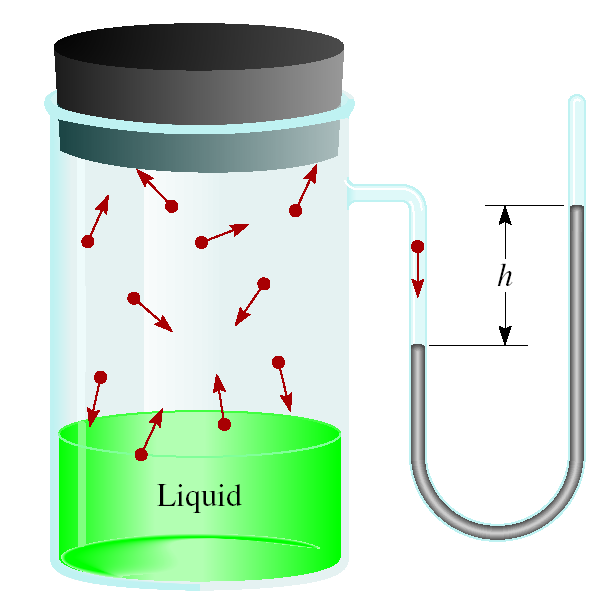 Vapor pressure is temperature dependent!
Liquid ↔ Gas
Vapor pressure is temperature dependent!
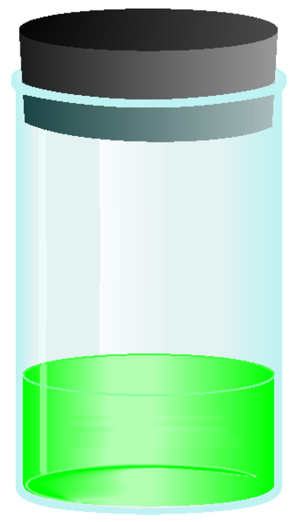 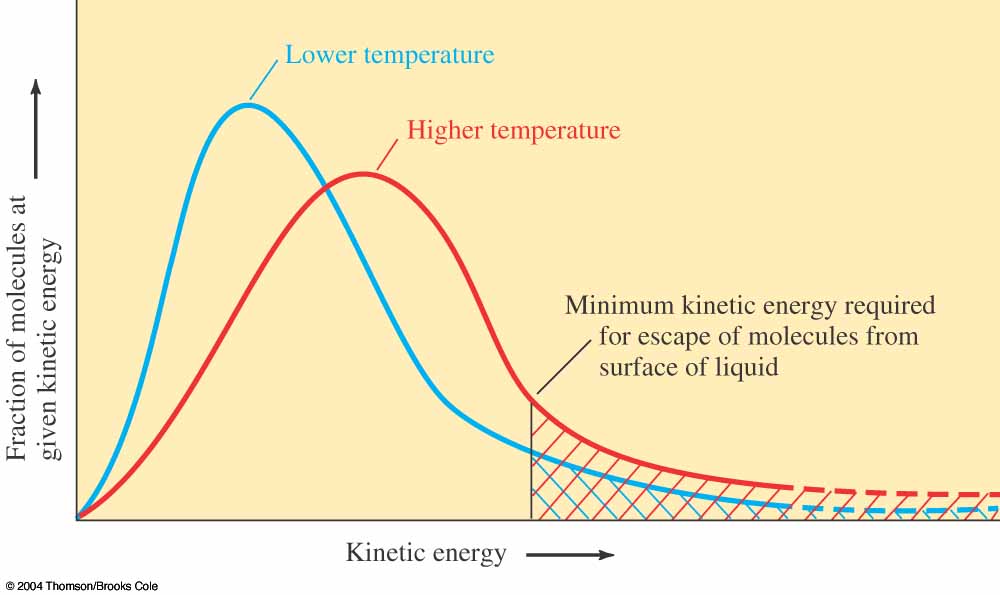 Lower T = 
        Lower P
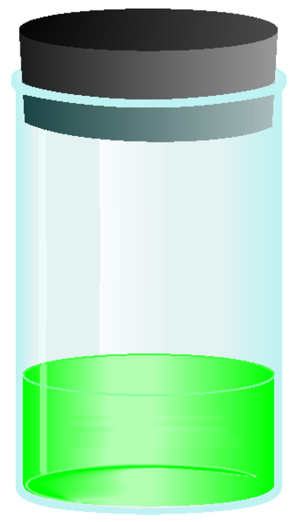 Higher T = 
        Higher P
Higher temperature (T) = 
        higher average kinetic energy = 
	more molecules escaping solution =
	          higher vapor pressure (P)
Ch 11.8
Page 496
8
Relationship Between T and P
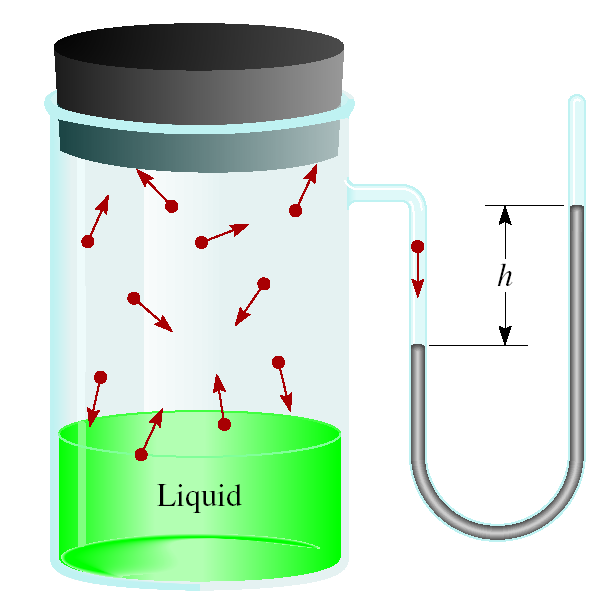 The experiment-
Close container with pressure gauge.
Filled with liquid.
Increase temperature and measure pressure.
Graph pressure vs. temperature.
Hot Plate
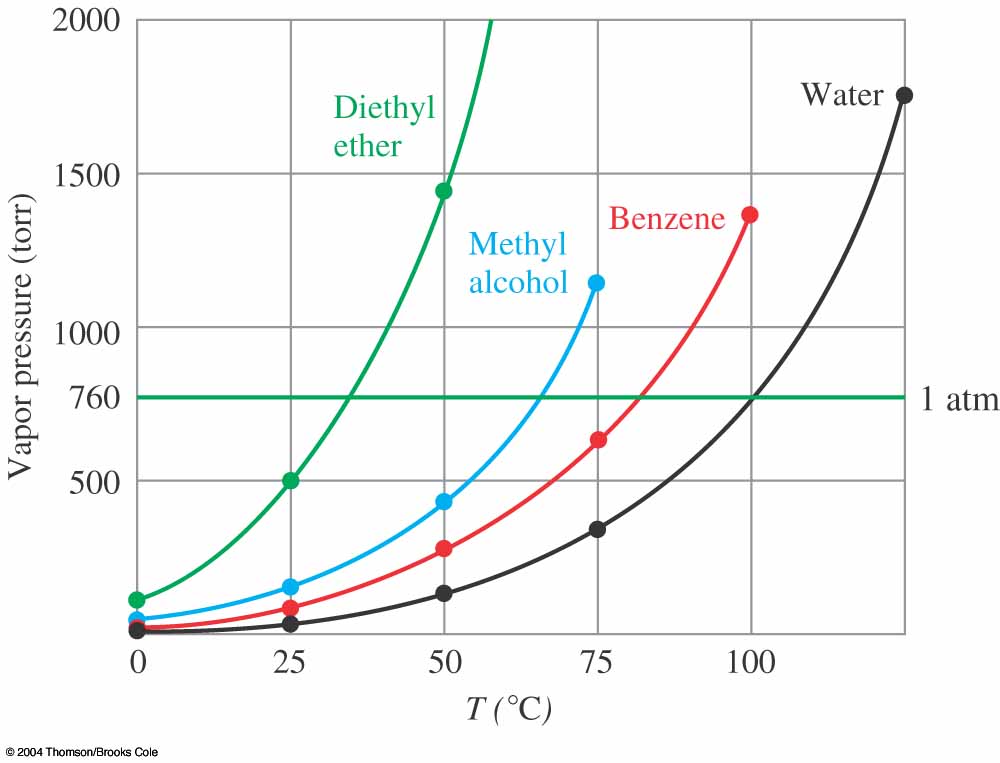 Each point on the line is the boiling point at that pressure.
Ch 11.8
Page 497
9
Relationship Between T and P
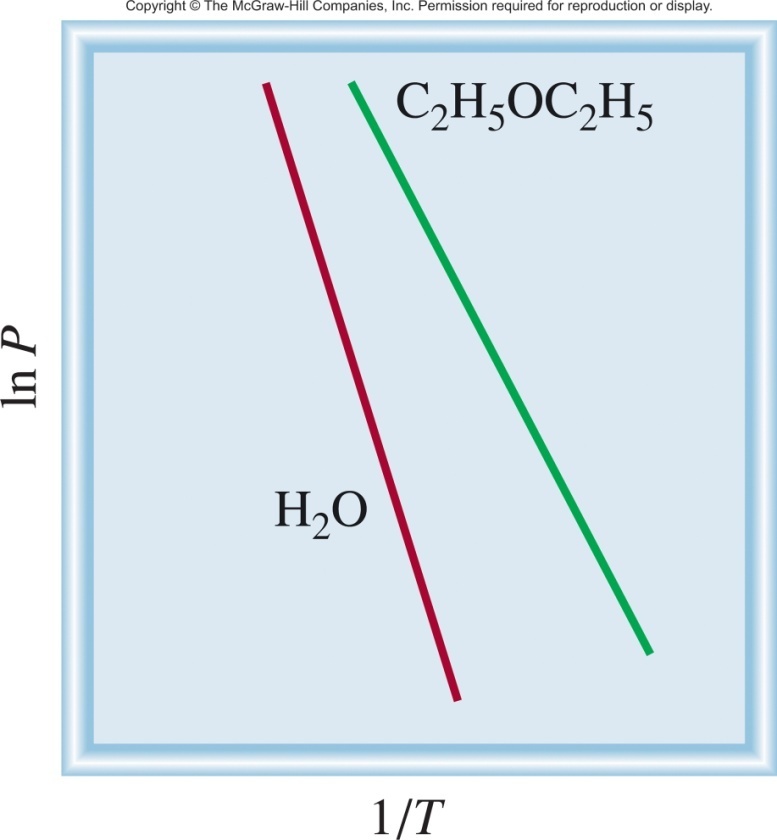 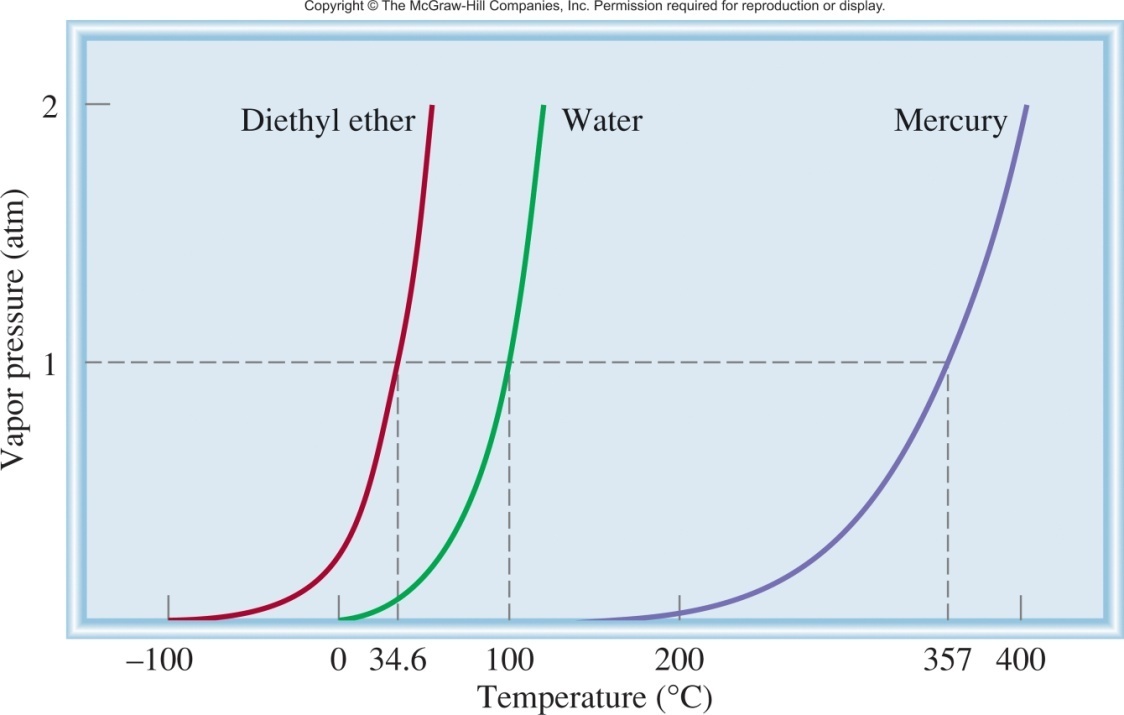 P = vapor pressure (atm)
y    =       m     •    x    +   b
T = temperature (K)
DHvap
1
R = gas constant (8.314 J/K•mol)
+   C
ln P  =
-
•
T
R
DHvap = molar heat of vaporization (J/mol)
Clausius-Clapeyron Equation
Ch 11.8
Page 498
10
Relationship Between T and P
Clausius-Clapeyron Equation
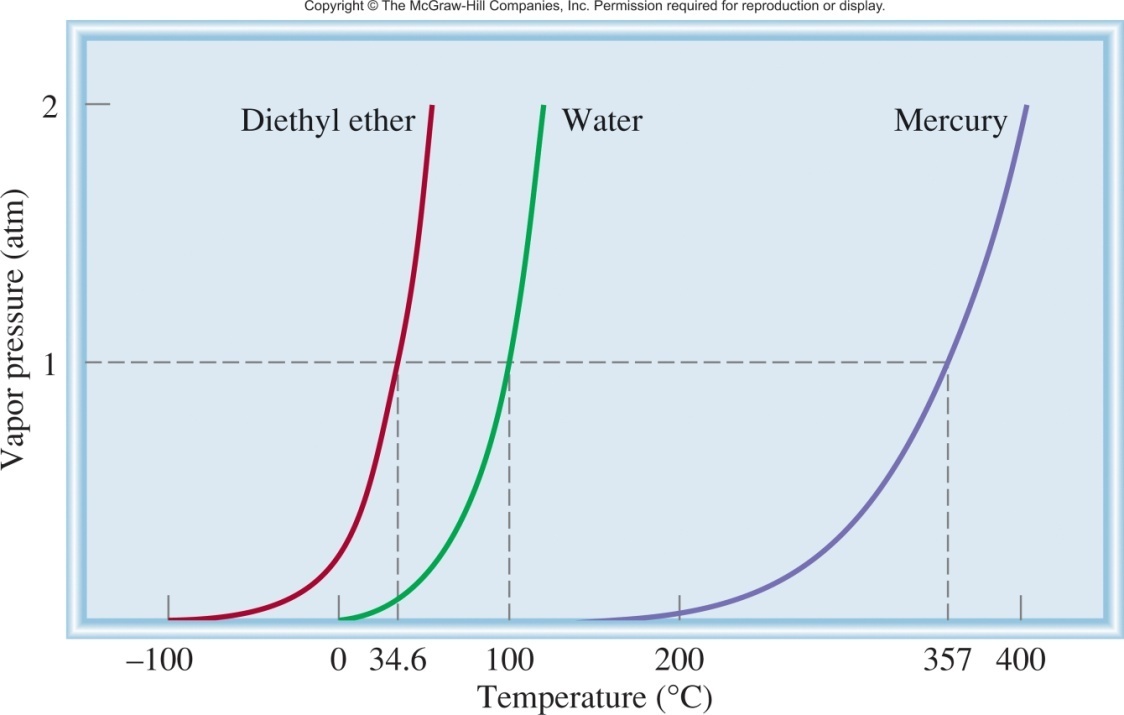 DHvap
1
+   C
ln P  =
-
•
T
R
P = vapor pressure (atm)
T = temperature (K)
R = gas constant (8.314 J/K•mol)
DHvap = molar heat of vaporization (J/mol)
Molar heat of vaporization (DHvap) is the energy required to vaporize 1 mole of a liquid at its boiling point.
Dependent on the substance and its intermolecular forces.
	more intermolecular force = larger DHvap
Independent of temperature.
Relationship Between T and P
Alternate Forms of the Clausius-Clapeyron Equation
Slope = change in y/the change in x
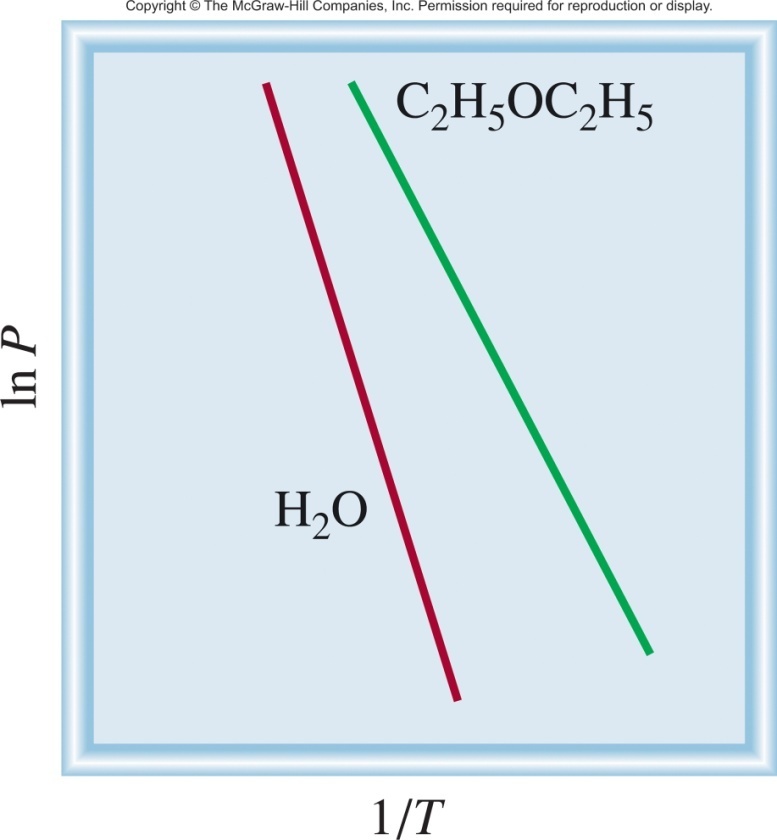 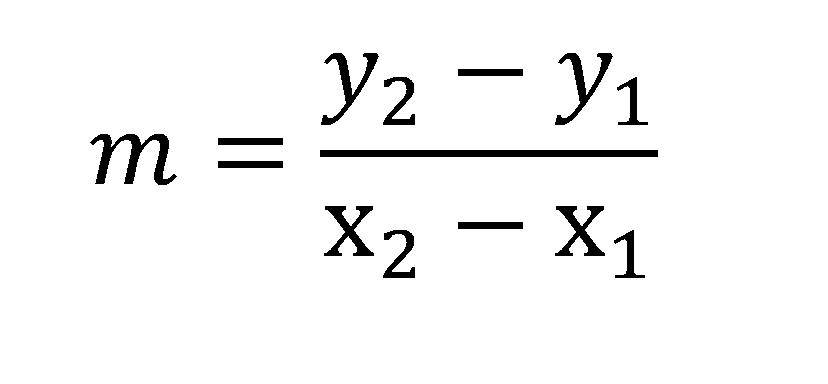 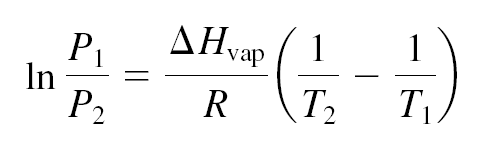 or
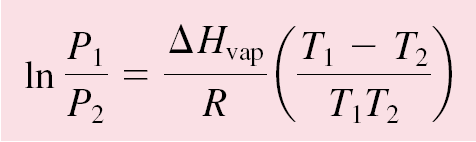 If we know DHvap, P and T at one temperature we can predict P at another T.
or T (bp) at another P.
Ch 11.8
Page 499
12
11.7
Diethyl ether is a volatile, highly flammable organic liquid that is used mainly as a solvent.  

The vapor pressure of diethyl ether is 401 mmHg at 18°C and the Hvap = 26.0 kJ/mol.  Calculate its vapor pressure at 32°C.
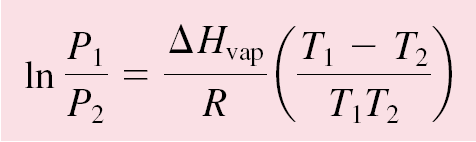 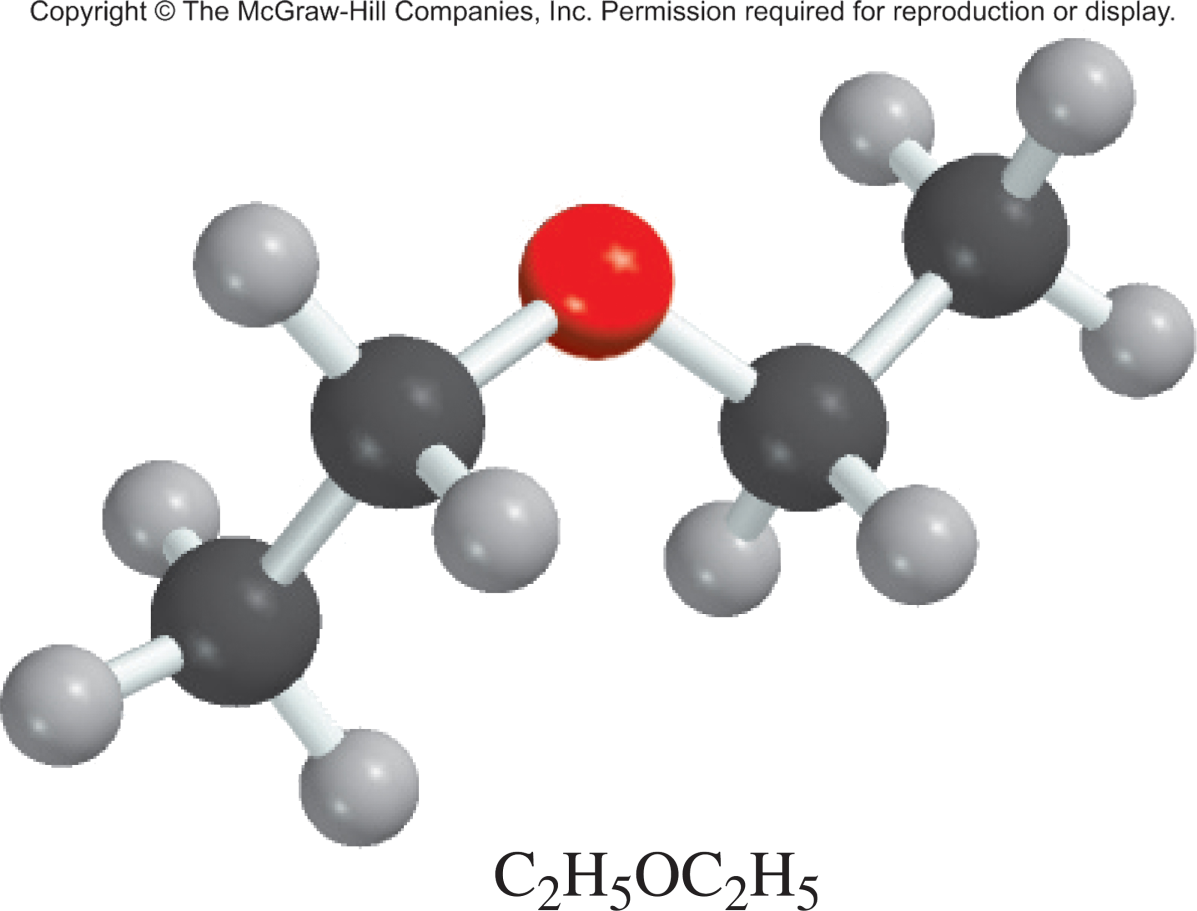 P = vapor pressure (atm)
T = temperature (K)
R = gas constant (8.314 J/K•mol)
DHvap = molar heat of vaporization (J/mol)
11.7
Solution  Table 11.6 tells us that Hvap = 26.0 kJ/mol.  The data are


From Equation (11.5) we have


Taking the antilog of both sides (see Appendix 4), we obtain



			
			P2 = 656 mmHg

Check  We expect the vapor pressure to be greater at the higher temperature.  Therefore, the answer is reasonable.
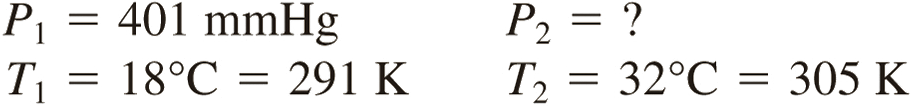 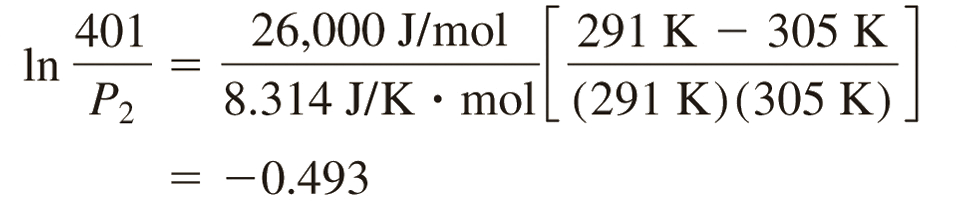 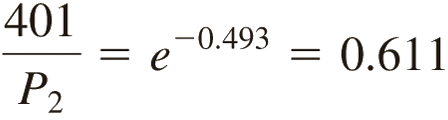 Closed vs. Open Systems
Closed System
Open System
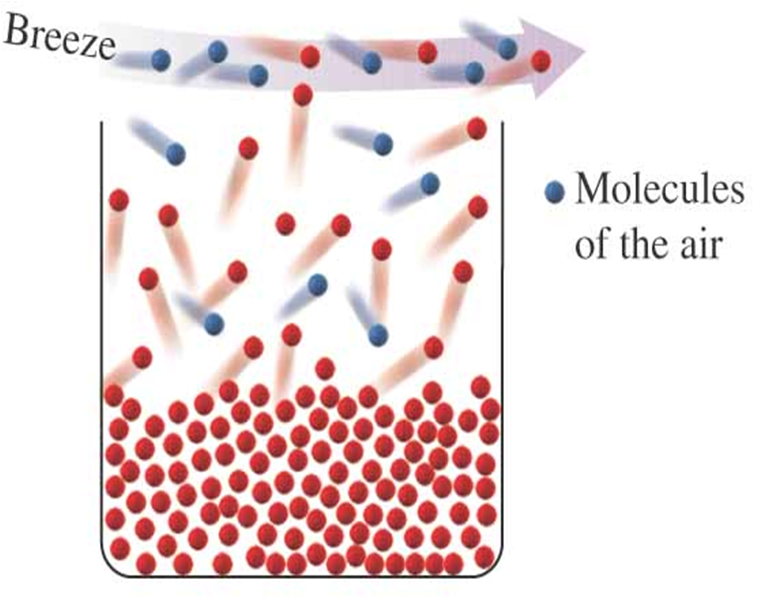 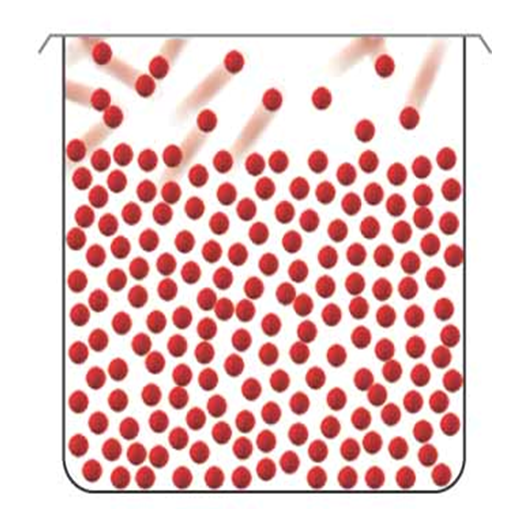 at equilibrium
not at equilibrium
liquid molecules lost
has a Boiling Point
15
Boiling Point
External pressure
External pressure
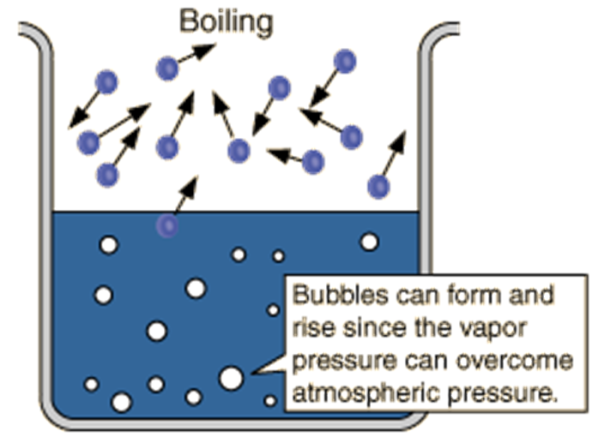 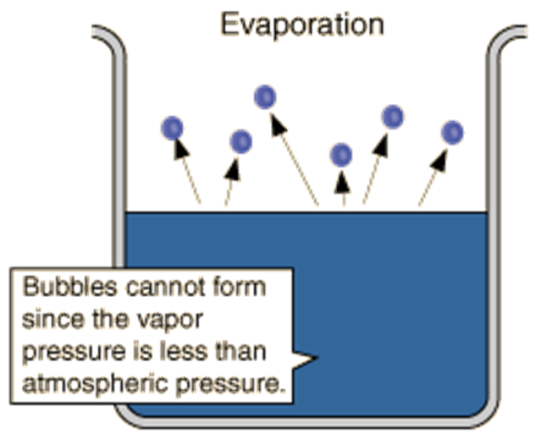 Vapor pressure
Vapor pressure
Lower Temp
Higher Temp
vapor pressure < external pressure
vapor pressure > external pressure
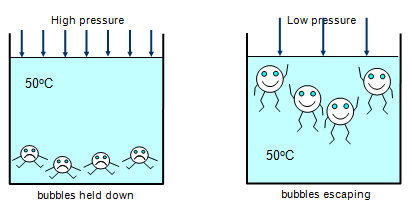 Vapor Pressure and Boiling Point
The boiling point is the temperature at which the liquid’s vapor pressure is equal to the applied external pressure.
The normal boiling point is the boiling point when the pressure is exactly 1 atm.
Decreasing the applied external pressure results in a lower boiling point.
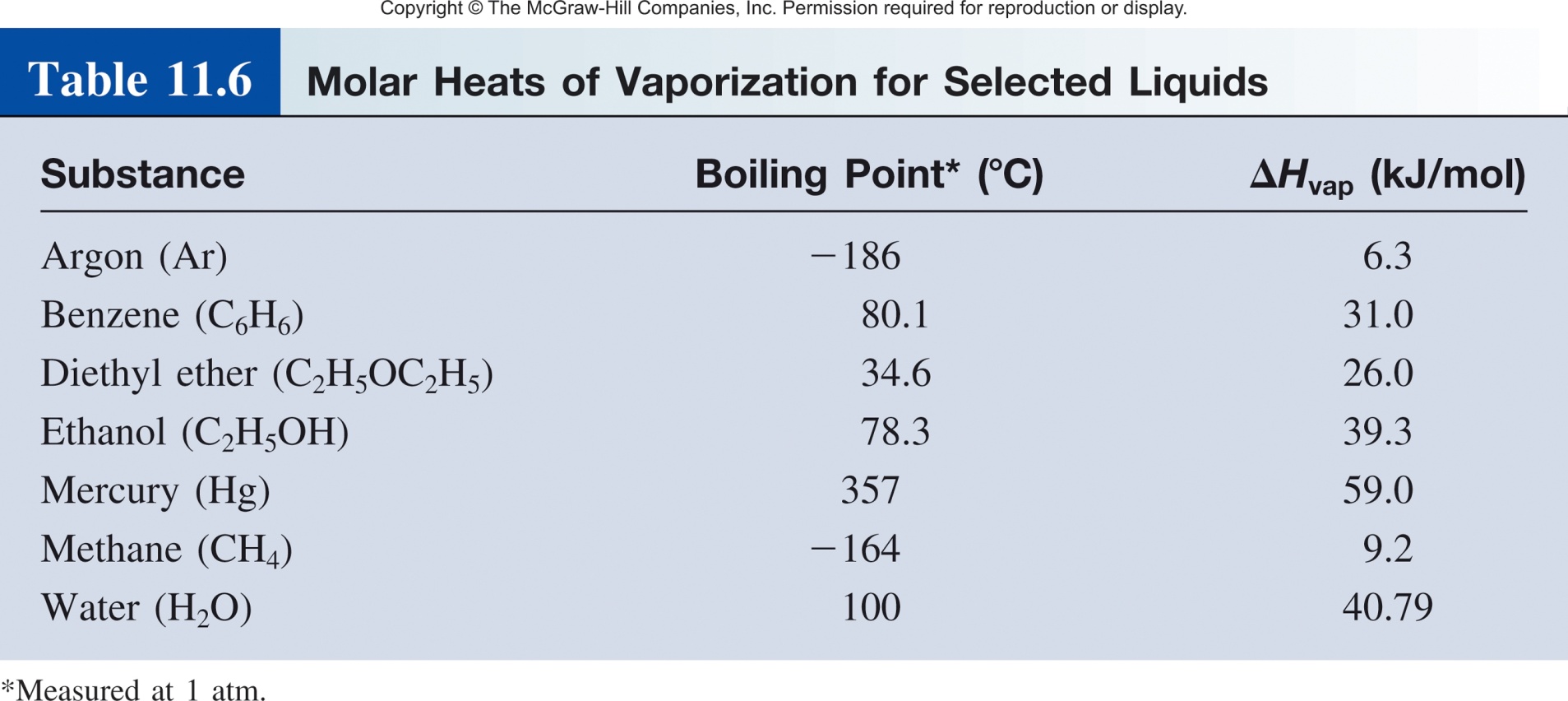 17
Solid ↔ Liquid
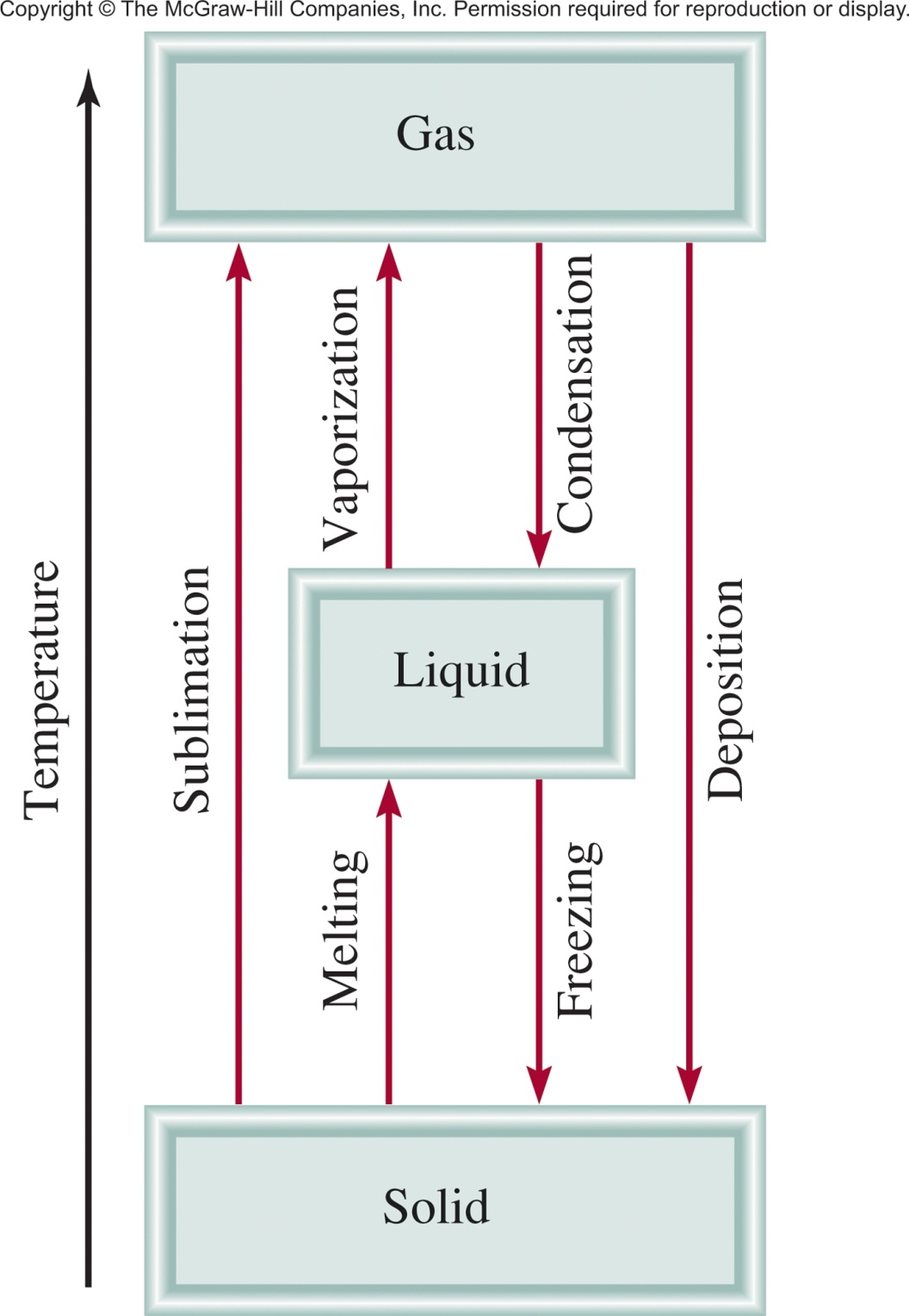 Molar heat of vaporization (DHvap) is the energy required to vaporize 1 mole of liquid to gas.
Molar heat of fusion (DHfus) is the energy required to melt 1 mole of solid.
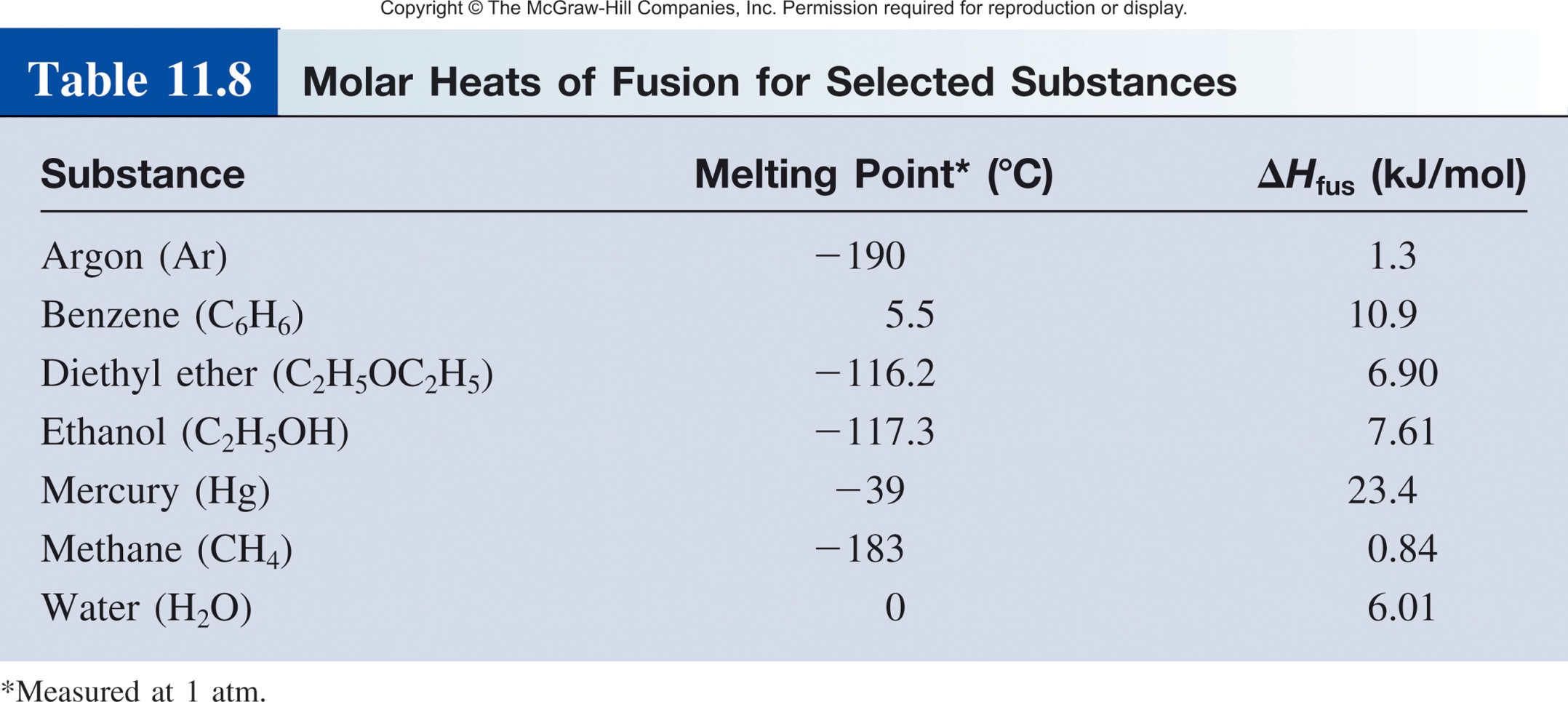 Ch 11.8
Page 501
Solid ↔ Gas
Sublimation is the direct transition from the solid to the vapor state “bypassing” the liquid phase
During sublimation the solid and gas phases are in equilibrium
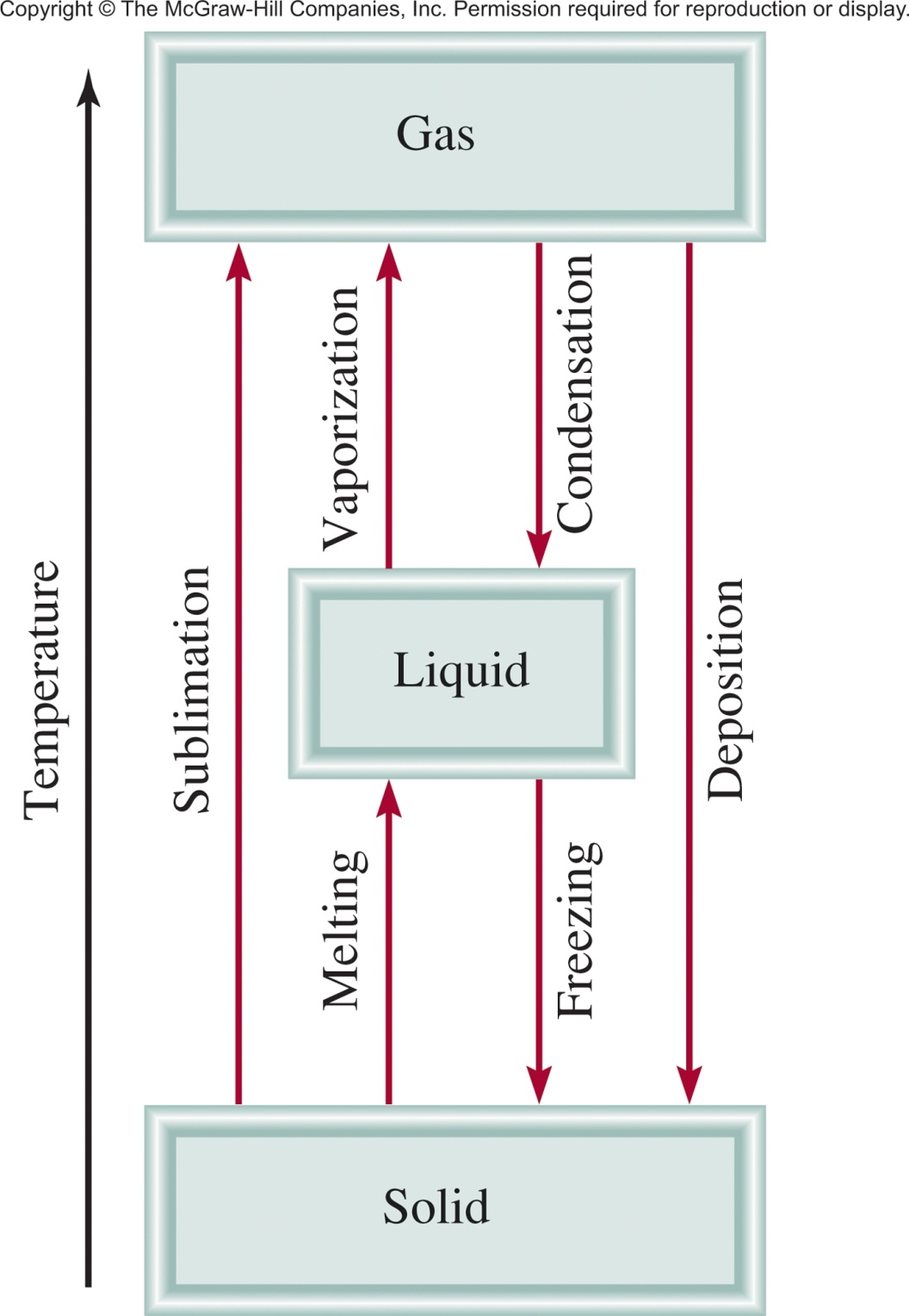 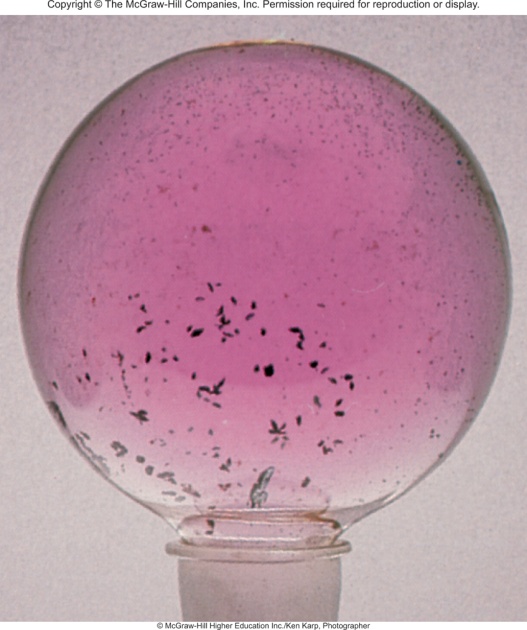 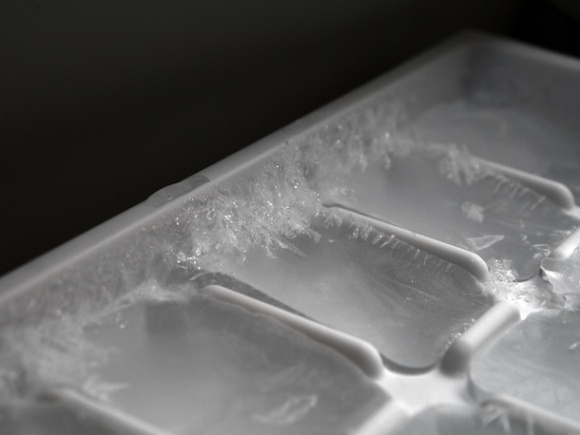 Ice Cubes
Iodine (I2)
Ch 11.8
Page 504
Solid ↔ Gas
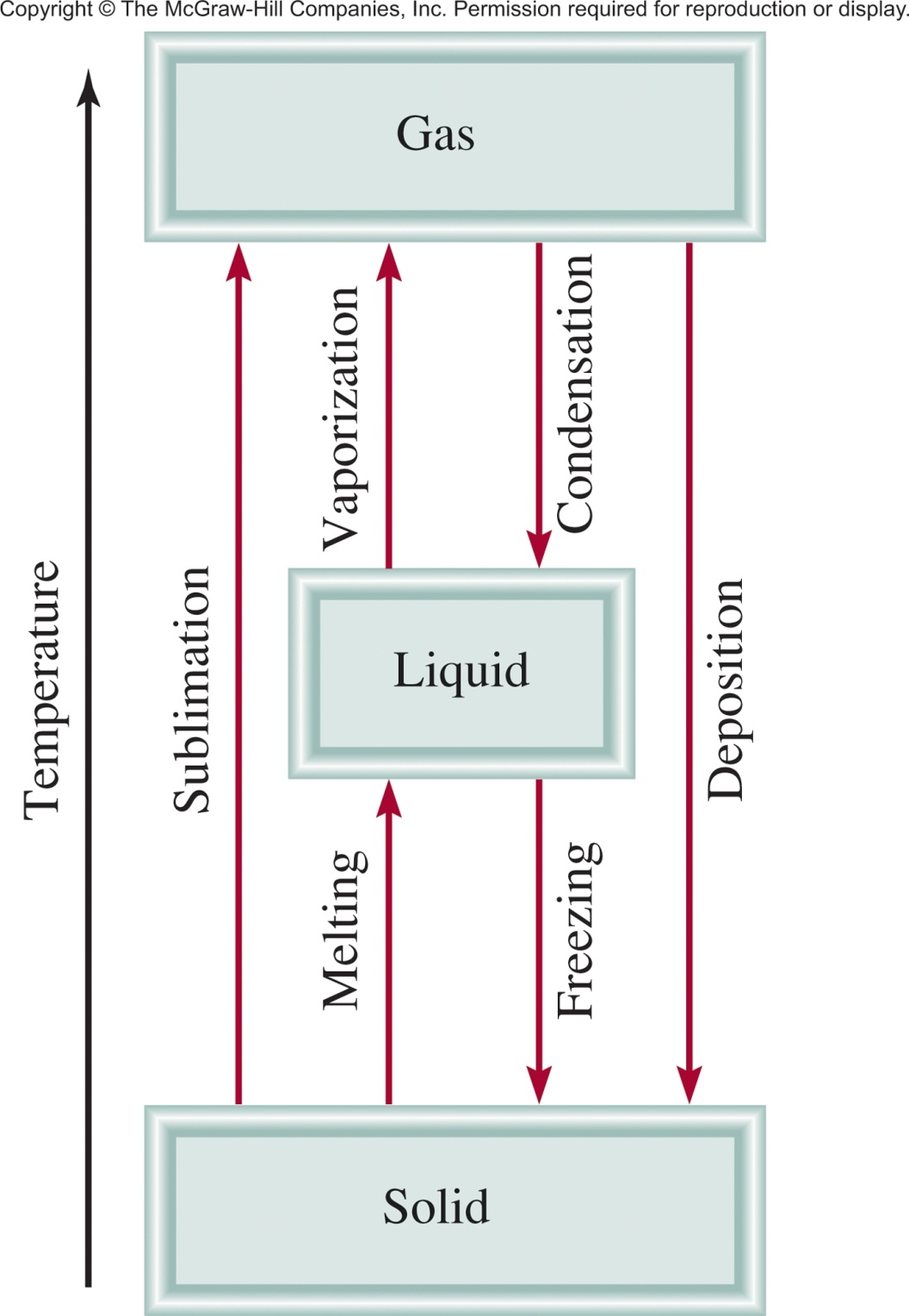 Molar heat of vaporization (DHvap) is the energy required to vaporize 1 mole of liquid to gas.
Molar heat of fusion (DHfus) is the energy required to melt 1 mole of solid.
Molar heat of sublimation (DHsub) is the energy required to sublime 1 mole of a solid.
DHsub = DHfus + DHvap
( Hess’s Law)
Phase Change and Heating Curve
Temperature vs. Heat added curve.

The temperature of the substance does not rise during the phase change.

The heat added to the system at the melting and boiling points goes into breaking intermolecular forces.
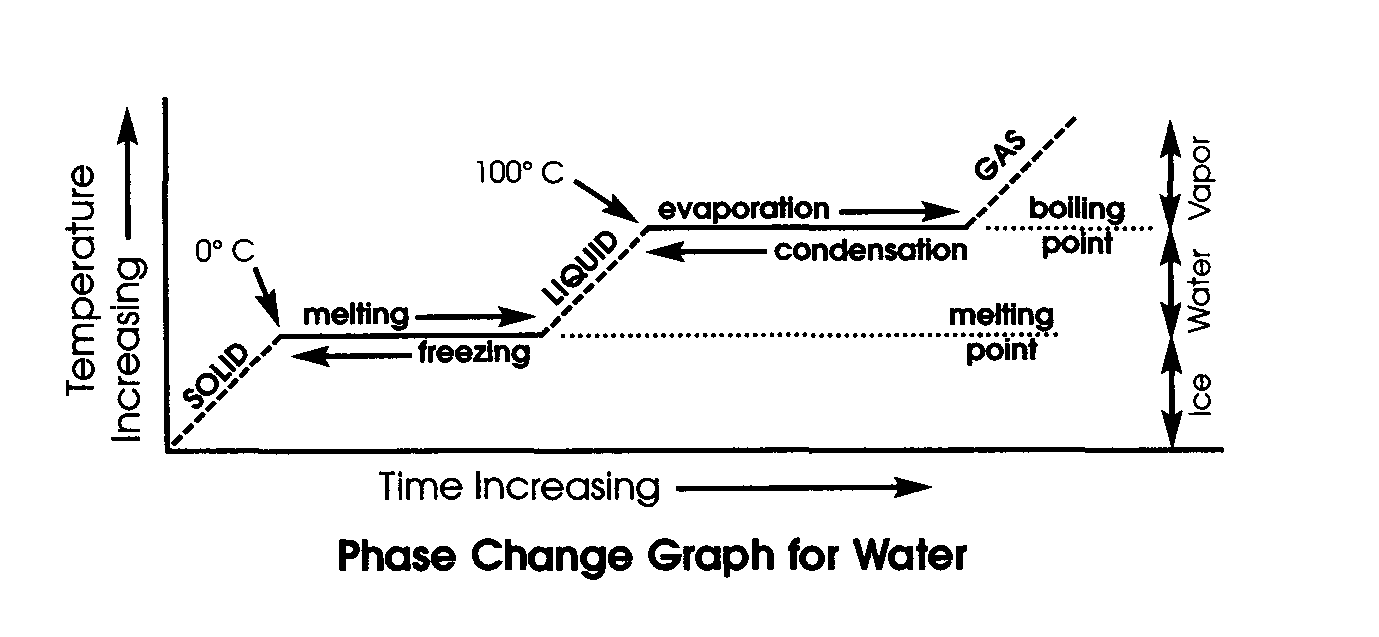 Ch 11.8
Page 503
Chapter 11
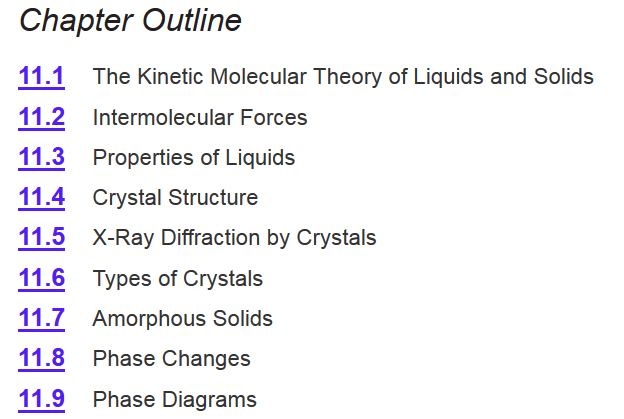 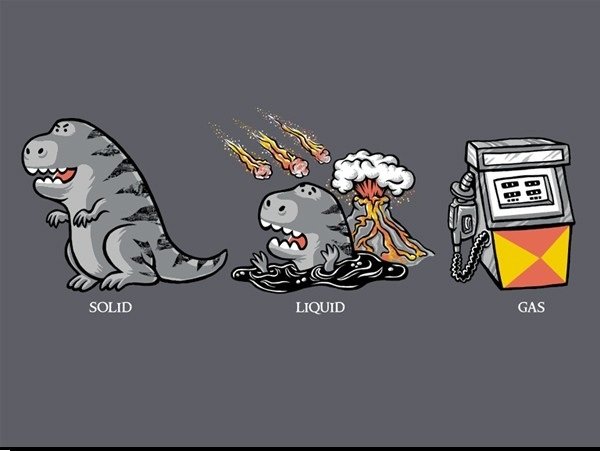 Ch 11
Page 467
22
Phase Diagram
A phase diagram summarizes the conditions at which a substance exists as a solid, liquid, or gas and the places where equilibria exist between phases.
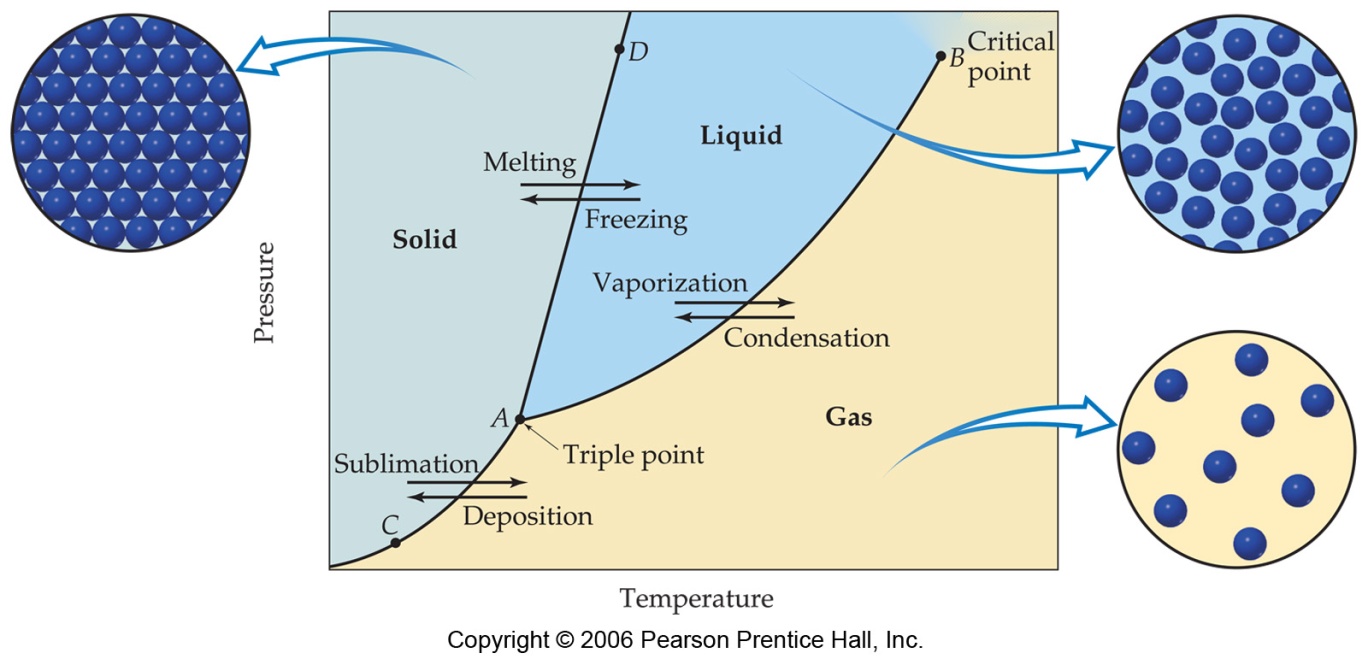 Ch 11.9
Page 505
Phase Diagram
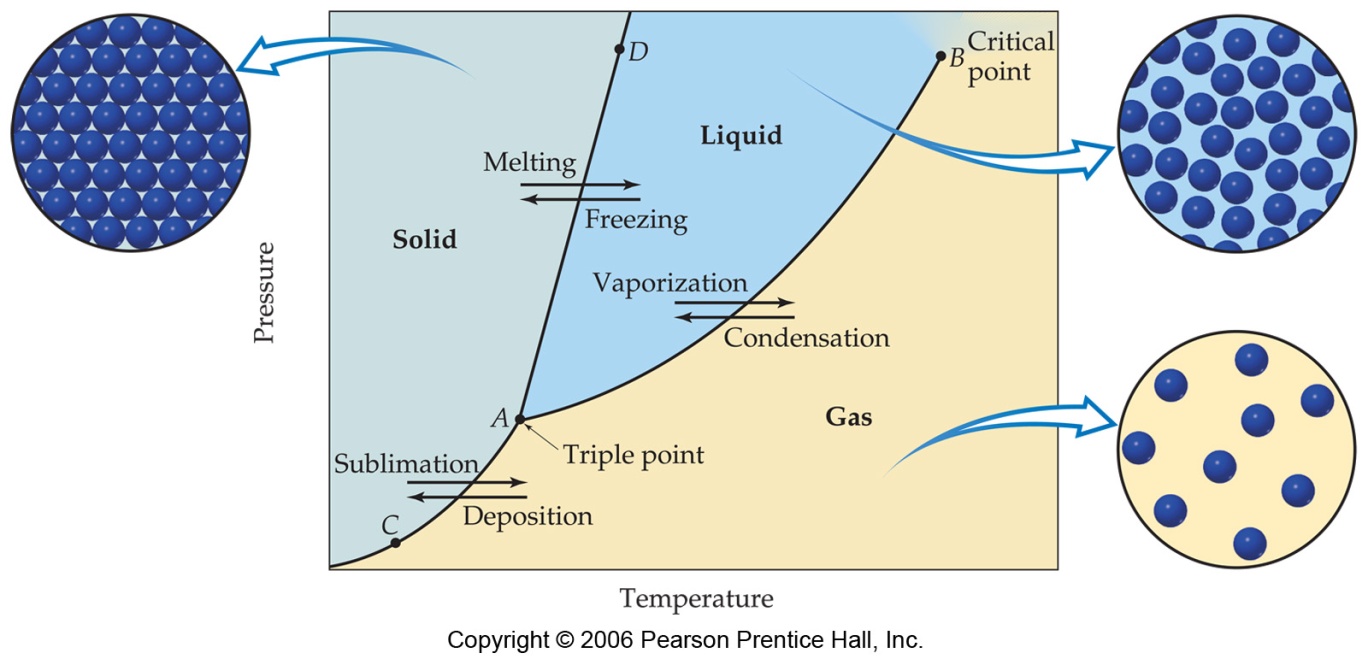 Important Notes:
Each line (AC, AB, and AD): two phases are in equilibrium.
B) The critical point: above this critical temperature and critical pressure the liquid and vapor are indistinguishable from each other.
Below A: the point below which the substance cannot exist as a liquid .
A) The triple point: the point at which all three states are in equilibrium.
Phase Diagram of Water
Normal melting and boiling points.
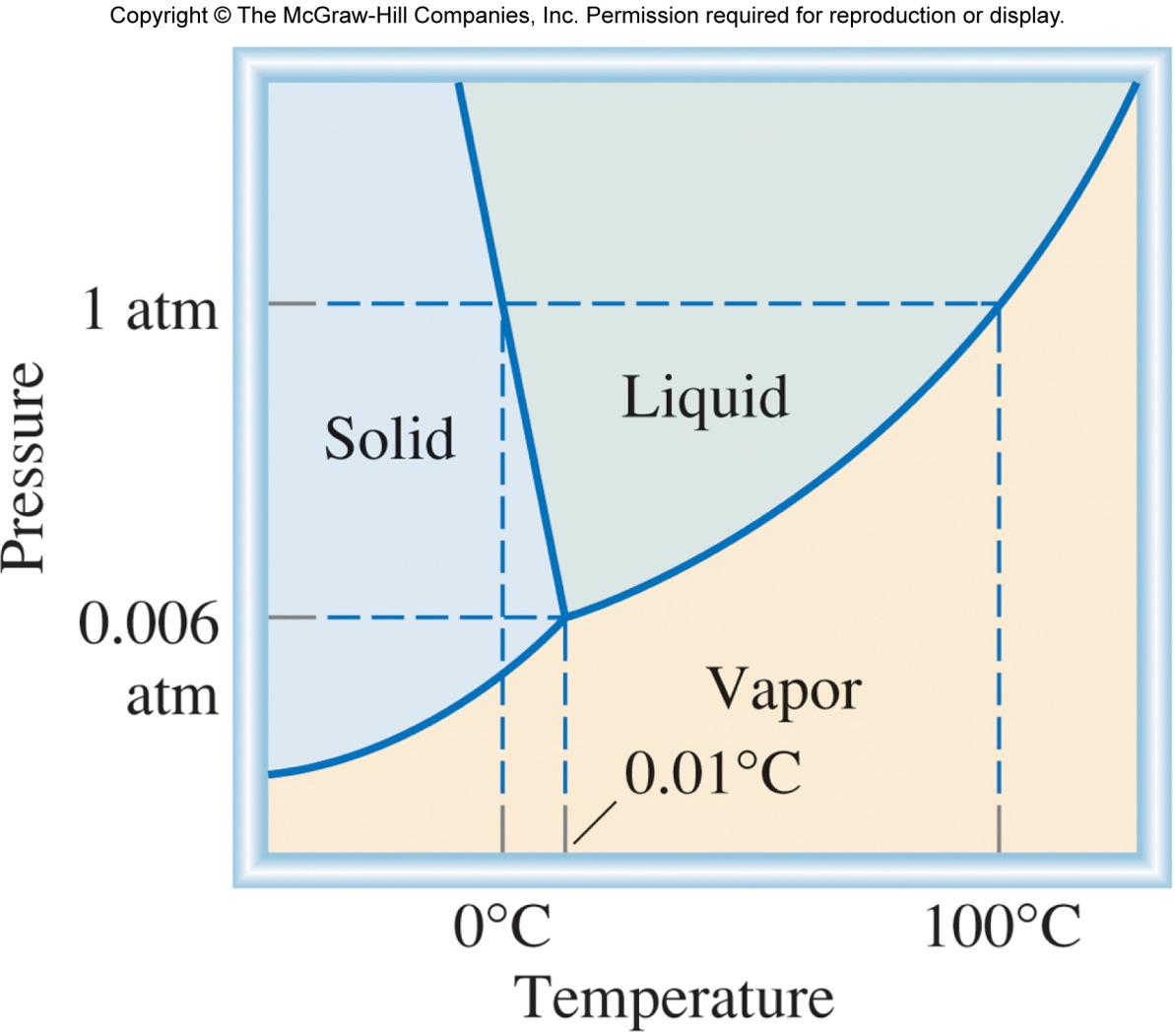 Triple Point (0.006 atm and 0.01 °C)
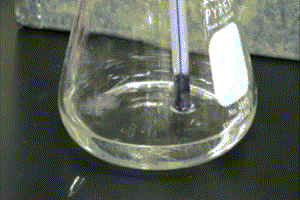 Solid to liquid with applied pressure.
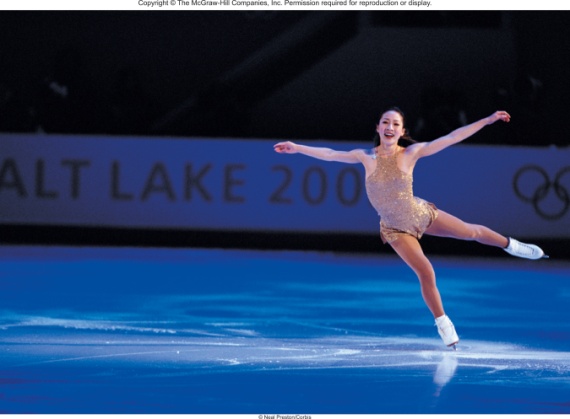 25
Phase Diagram of CO2
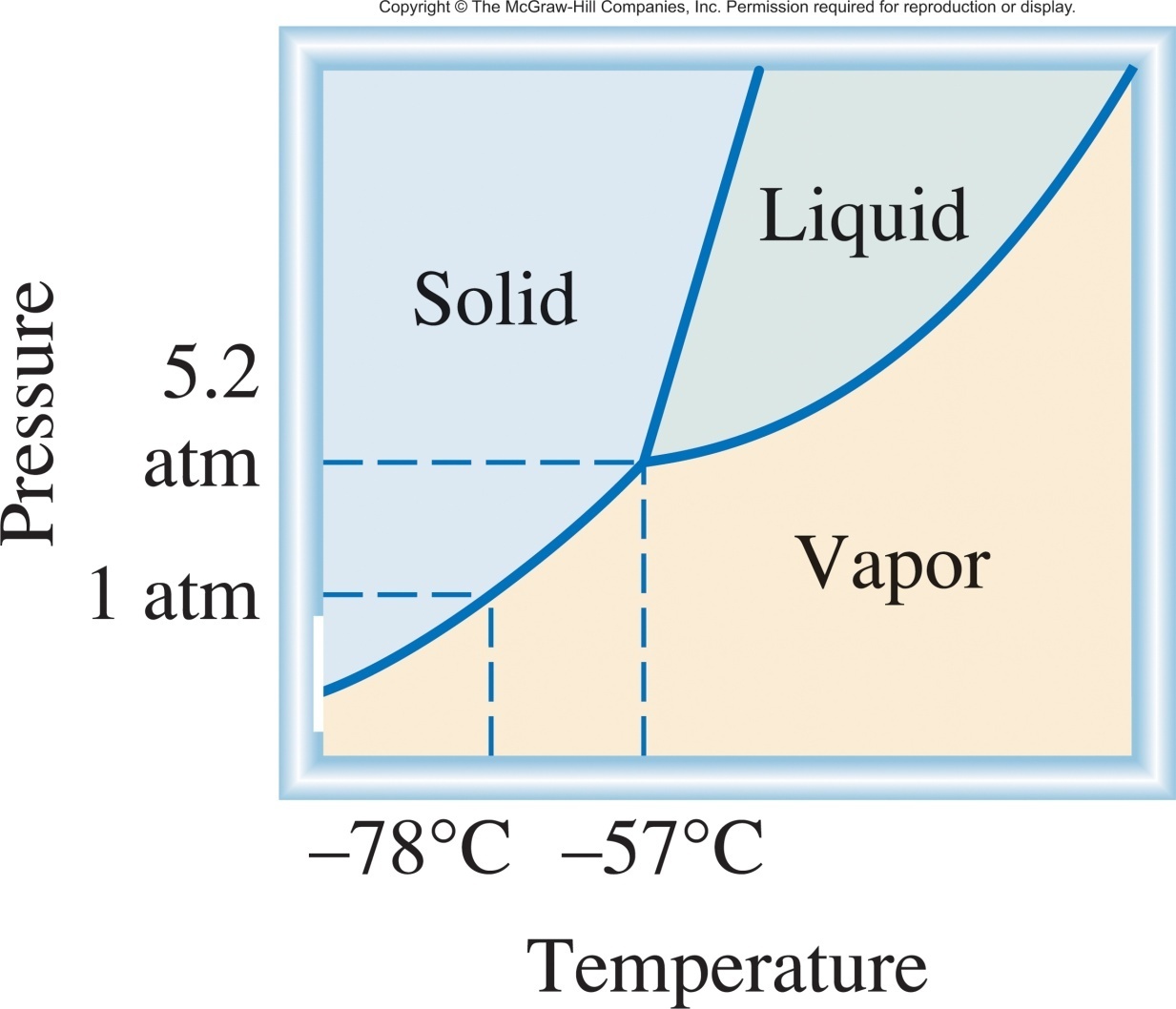 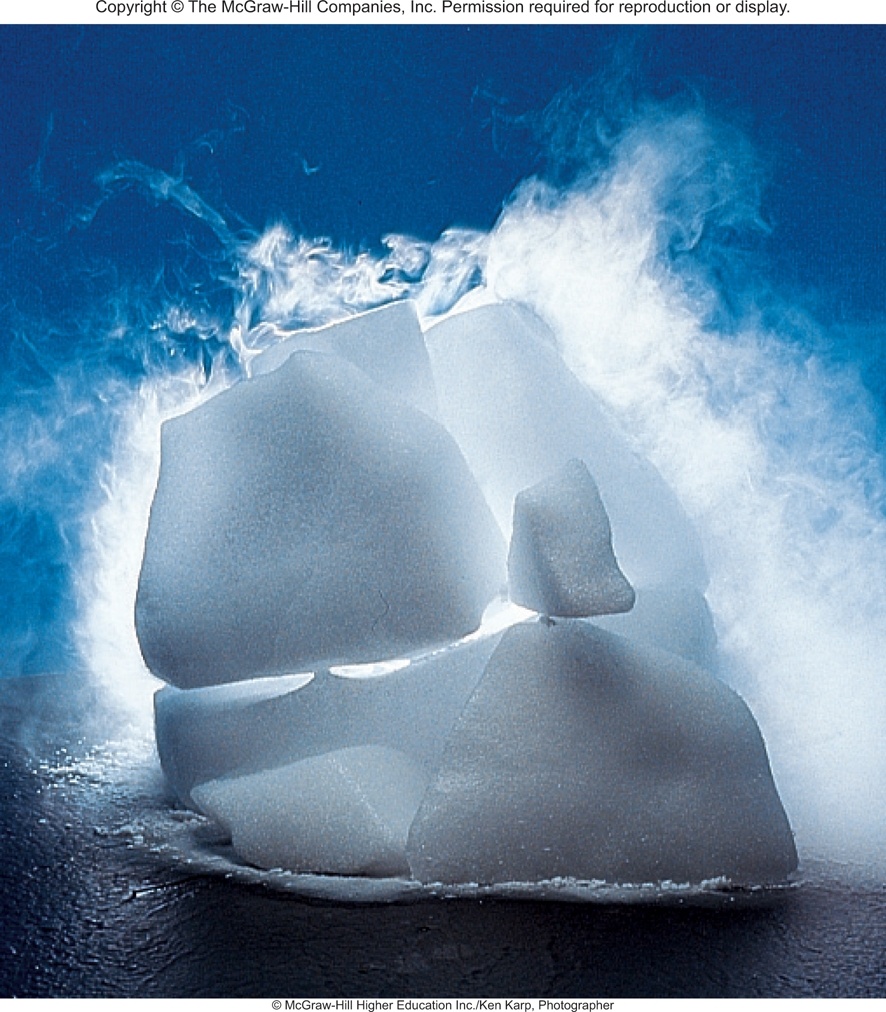 26
Phase Diagram of Carbon
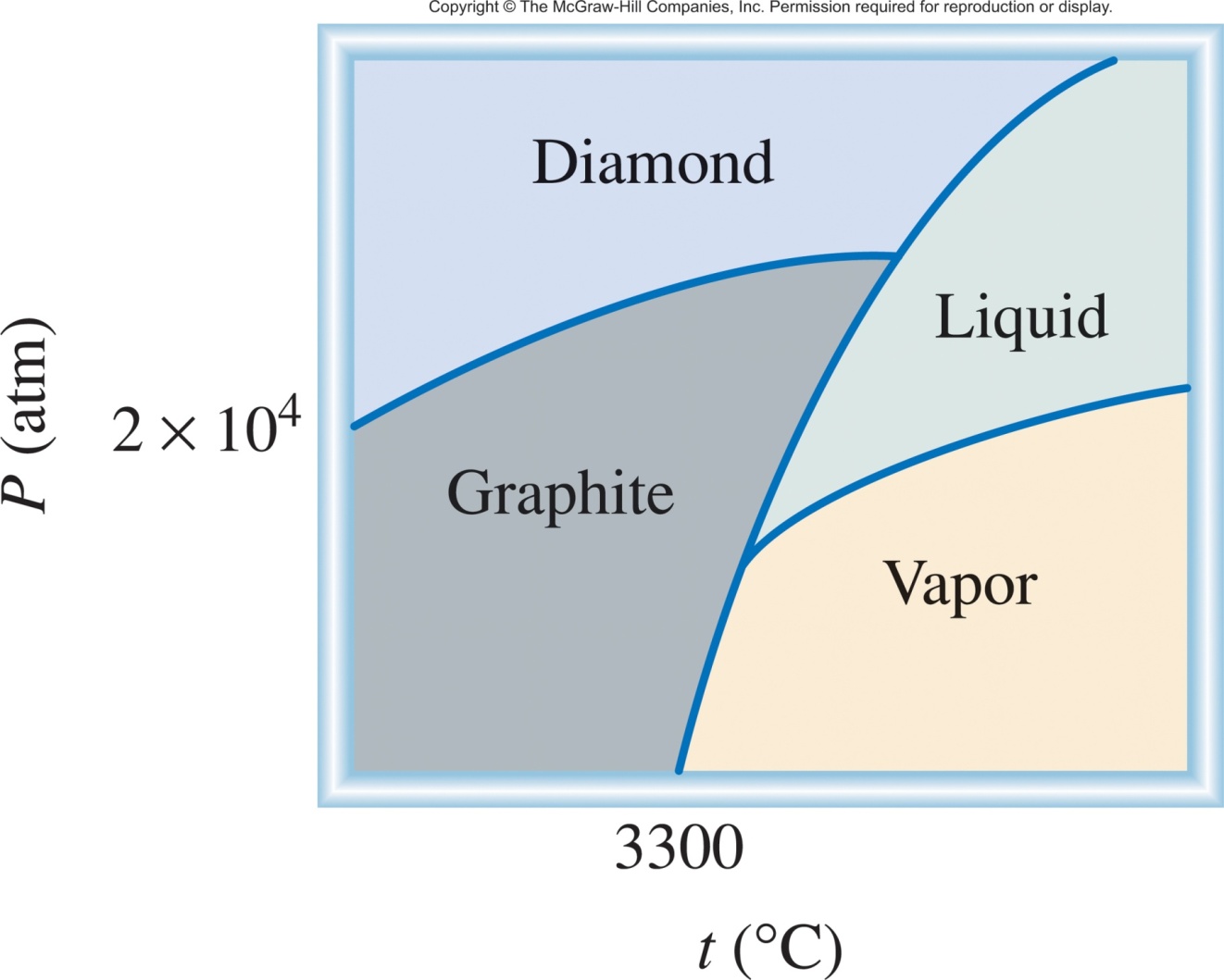 Actual Phase Diagram of Water
Ih phase
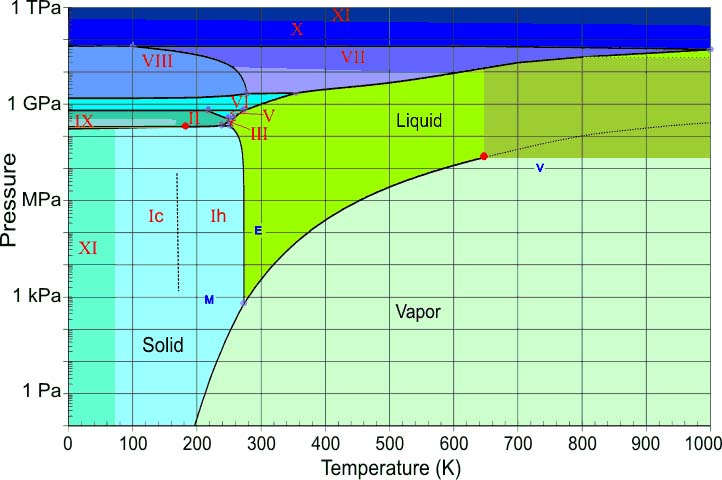 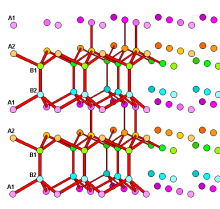 Ic phase
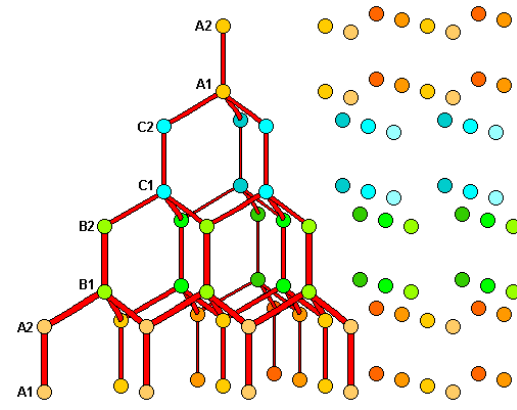 ICE VII phase
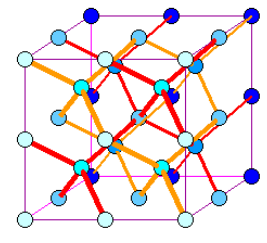 28
Phase Diagram Review
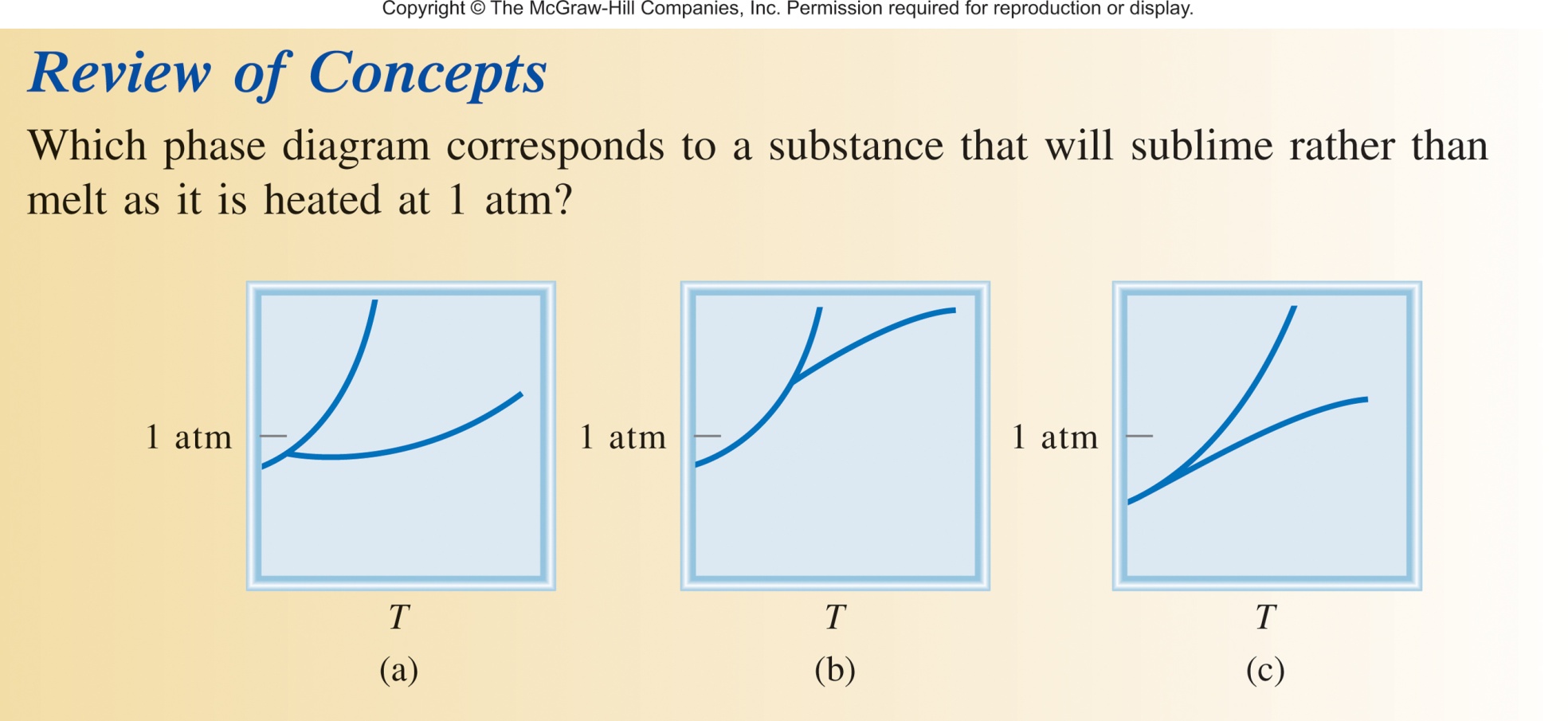 Chapter 11
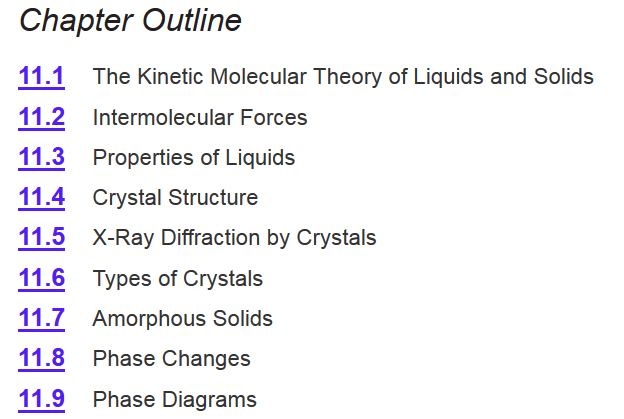 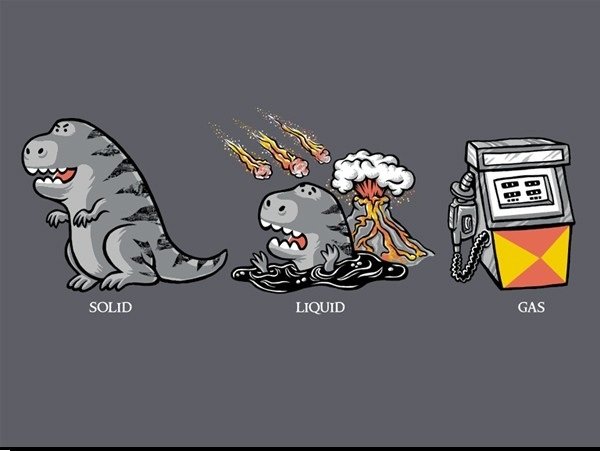 Ch 11
Page 467
30